Employee Wellness in the World of Stress
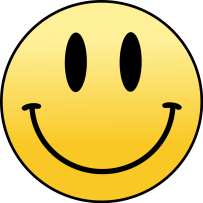 Eric Davis
1
Interval Training 
Warm up
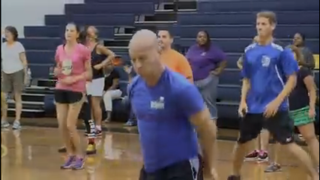 2
What is Employee Wellness?
3
Psychological Safety
Positive School Climate
Personal Fitness
Happy Teachers Make Happy Students
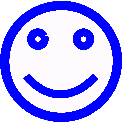 5
Think about it …
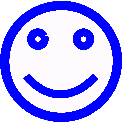 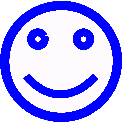 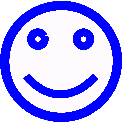 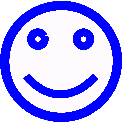 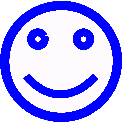 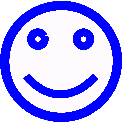 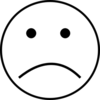 =
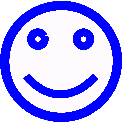 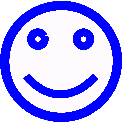 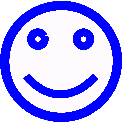 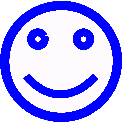 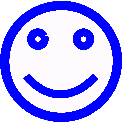 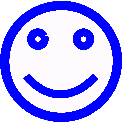 It takes 12 positive experiences to make up for one unresolved negative experience.
Finding Opportunities to Celebrate and Recognize Staff Members
Gratitours

#AwesomeEducatorOfTheWeek

Weekly “Shout Outs”

“Why I Teach”
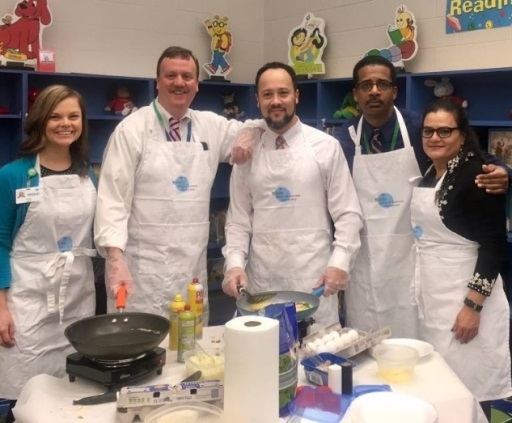 Promoting Personal Fitness
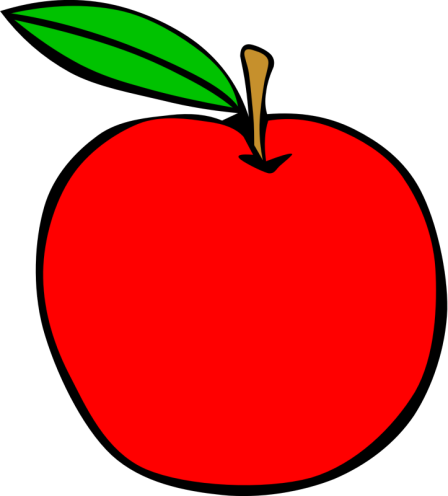 8
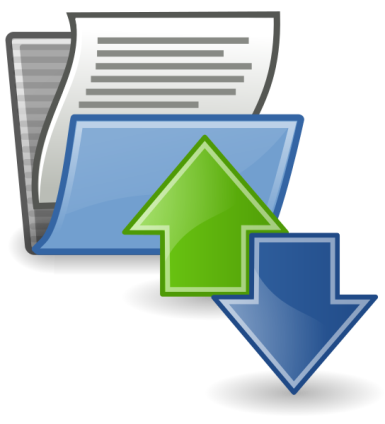 Research-Based


When staff members feel good about themselves, they are more productive and engaged at work.
9
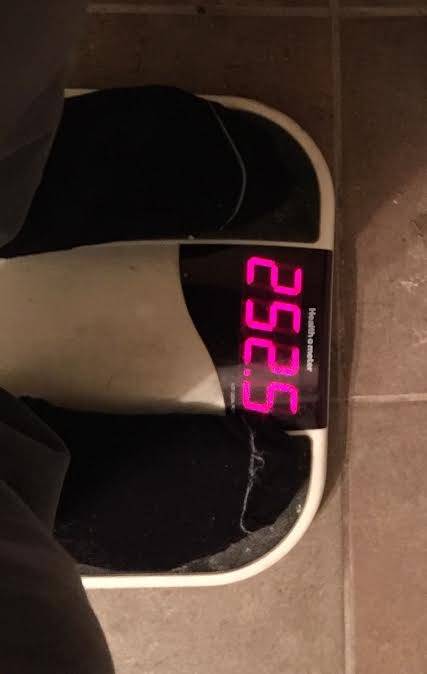 Top 10 Benefits Of A Workplace Wellness Program
Fun
Improved Productivity
Happier
Lower Health Care Costs
Builds Community
Sense Of Accomplishment   
Improved Physical Fitness
Weight Loss
Less Stress
Healthier Habits
Health Fitness Revolution – July 2016
11
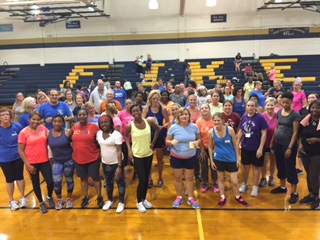 Wellness Kickoff
12
Establishing 
Goals for the Year
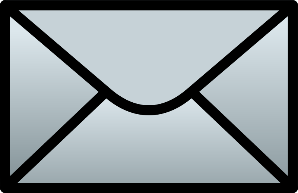 13
Comprehensive Calendar of Wellness Events
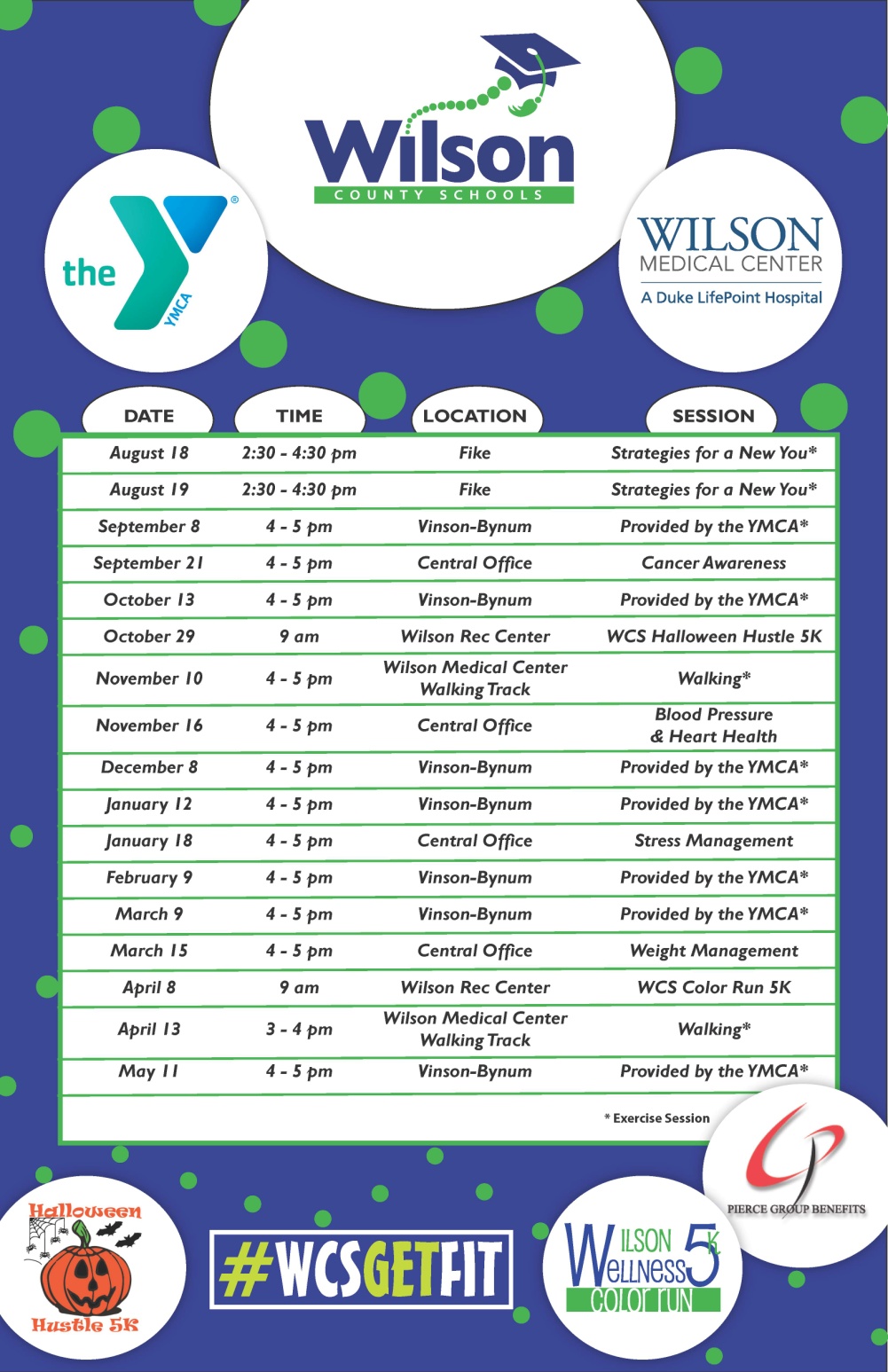 Monthly Fitness Workouts

Health and Wellness Sessions

Community Events
14
Community Events
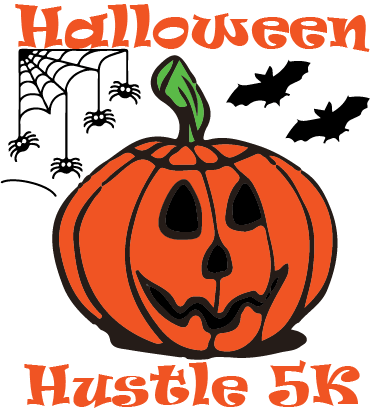 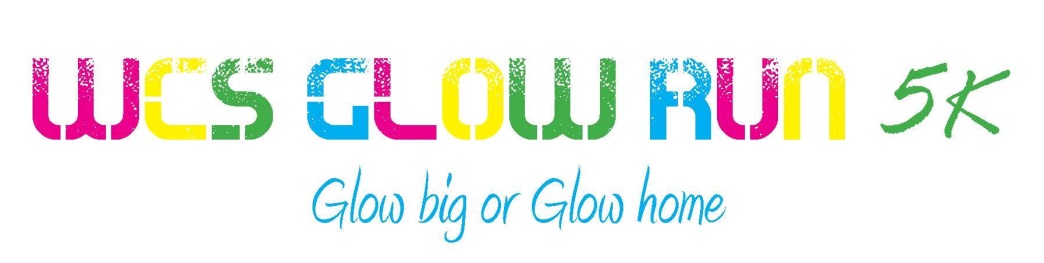 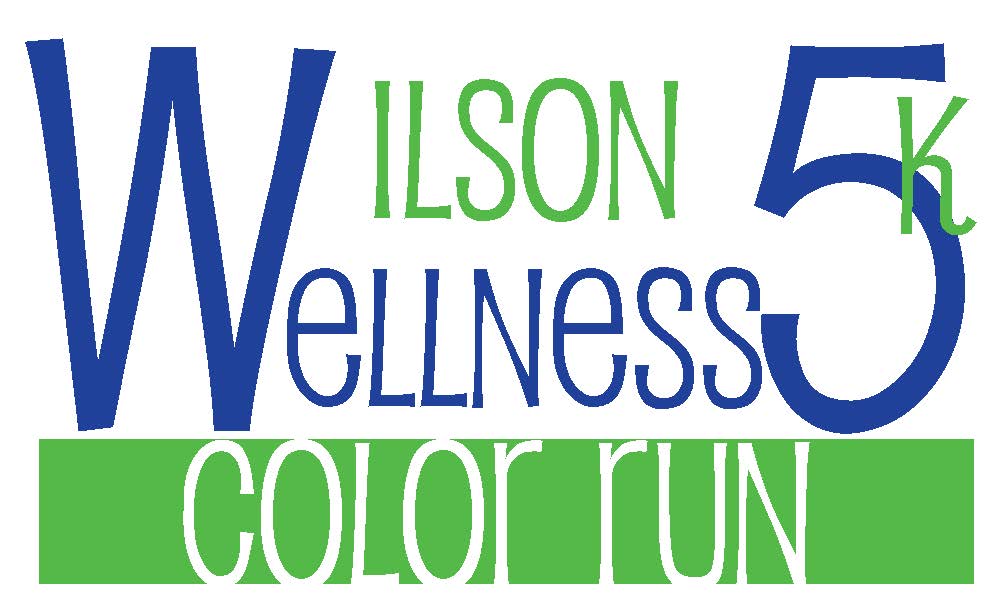 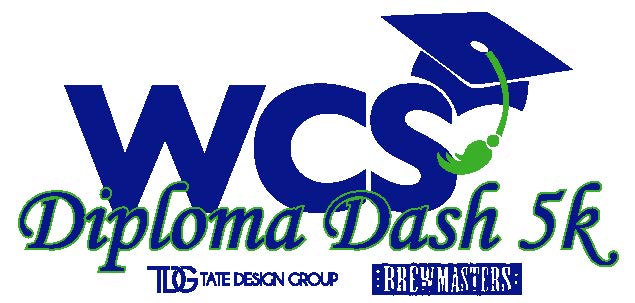 15
Wellness Sessions
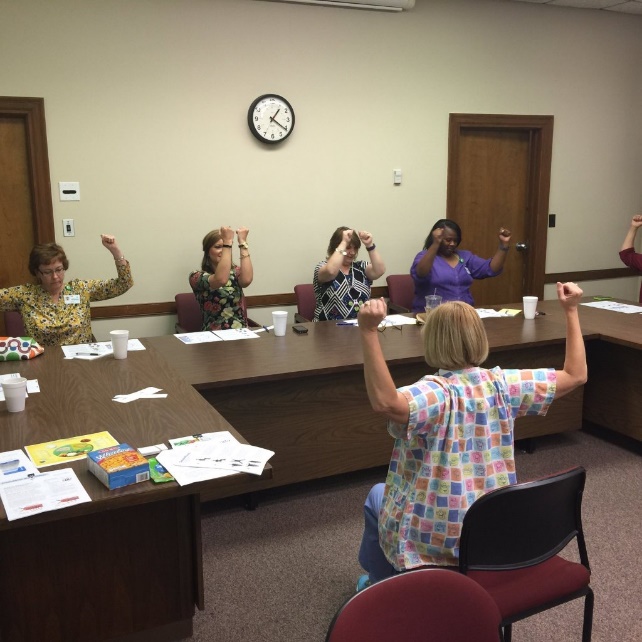 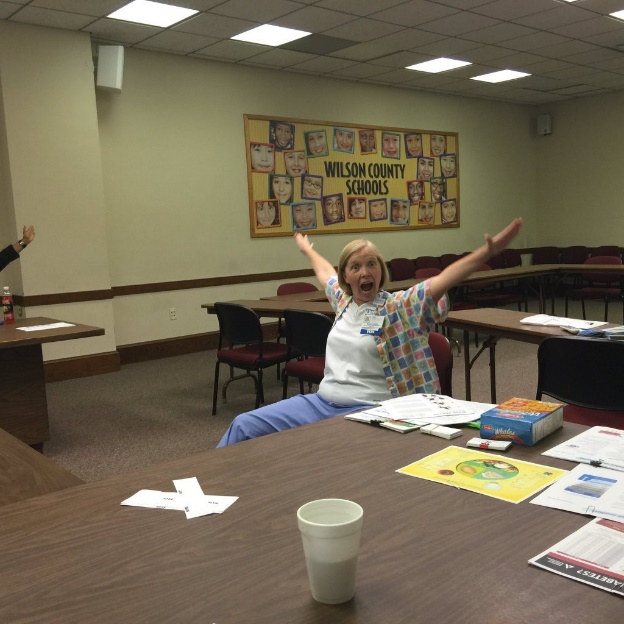 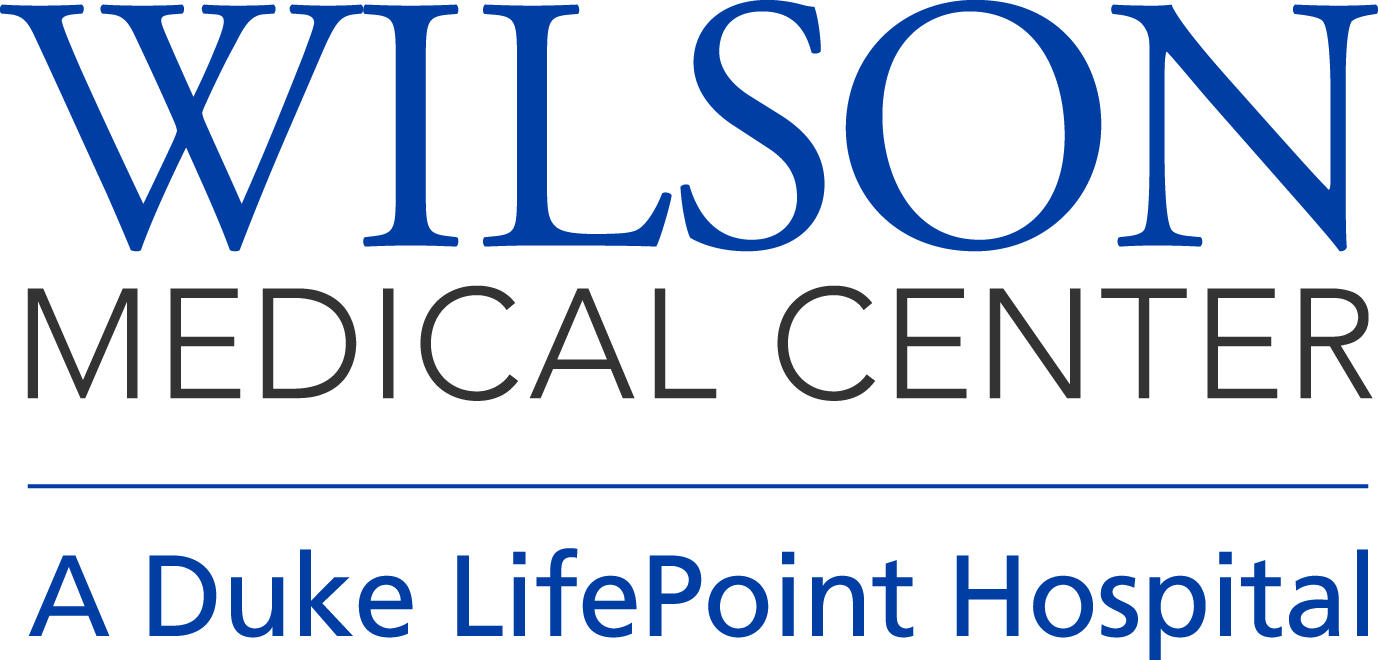 16
Monthly Fitness Classes
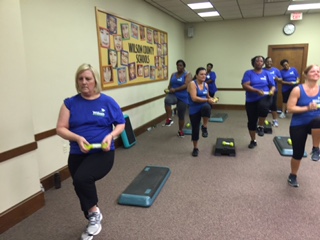 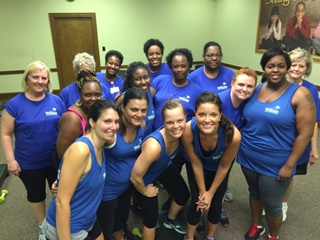 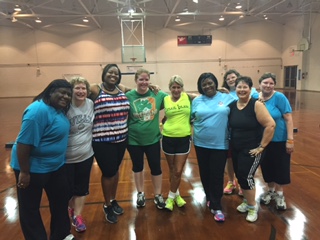 17
Workout Videos
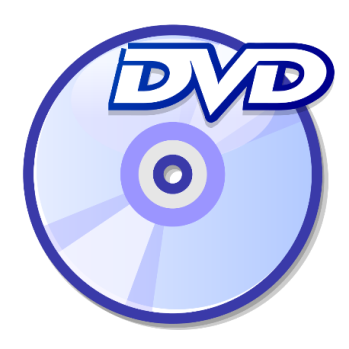 Workout Video
Channel 22
18
Community Fitbit Group
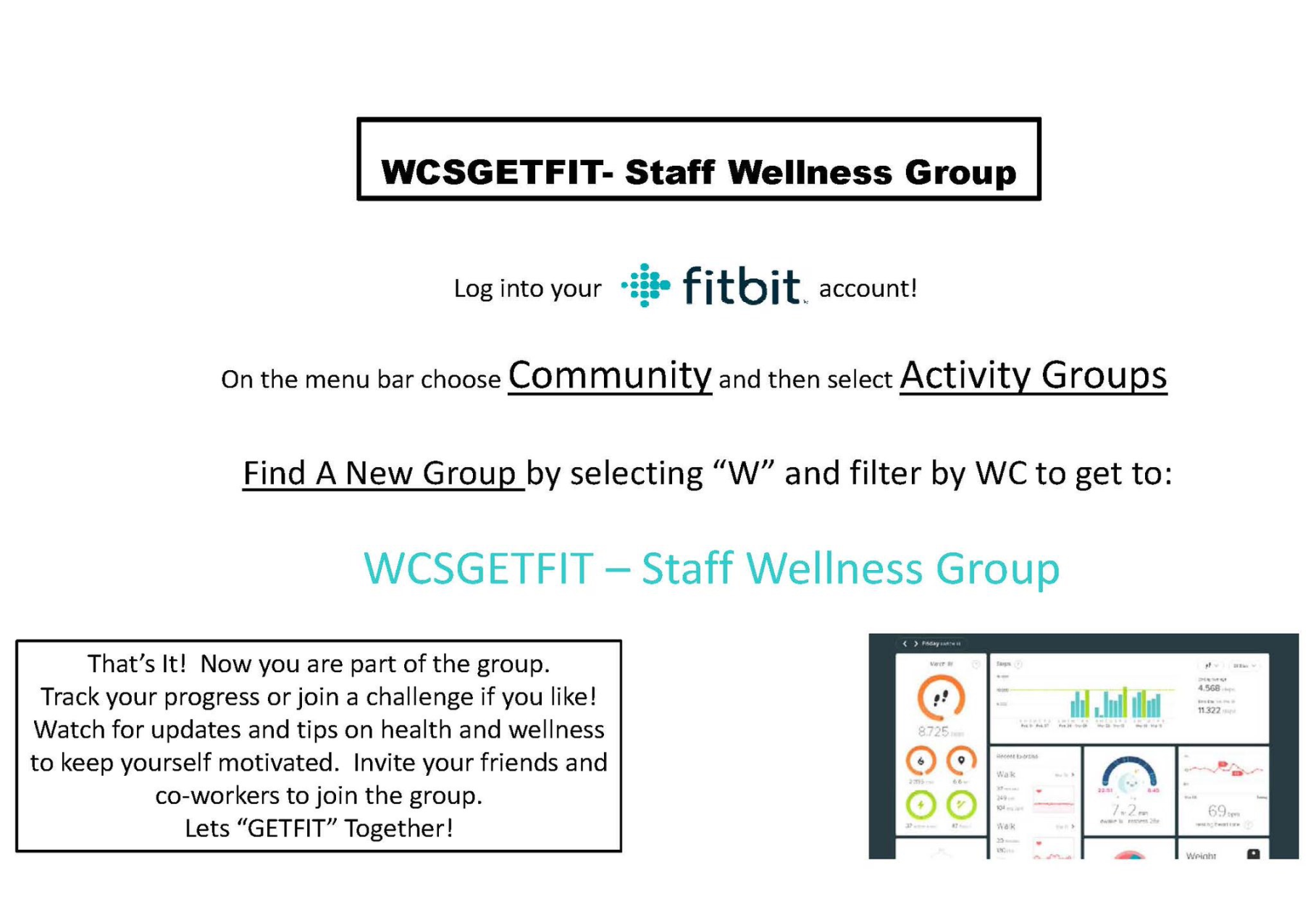 19
Monthly Motivation
“Our Story”
"What I would like to tell others who are considering losing weight or becoming healthier is YOU ARE WORTH IT! I feel so much better, my health is great and I love buying new clothes! Make yourself a priority! You'll be so glad that you did!"
Georgia Vick
Kindergarten Teacher  at Wells ES

Lost 75 Pounds
20
Inspiration
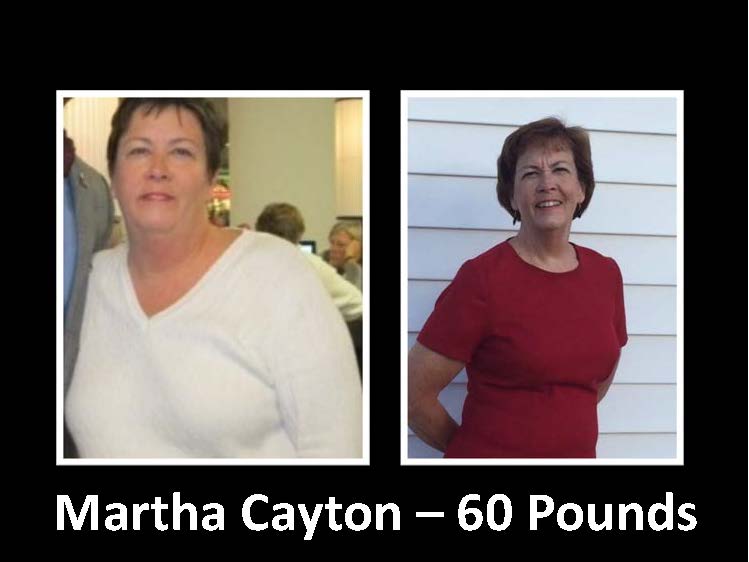 21
Personal Fitness Apps
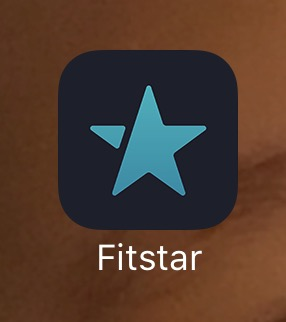 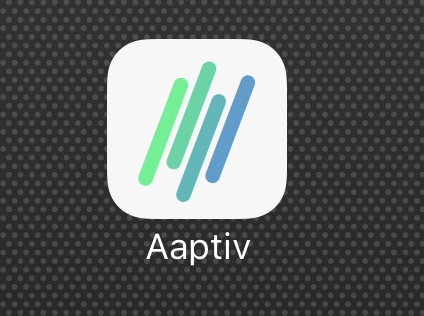 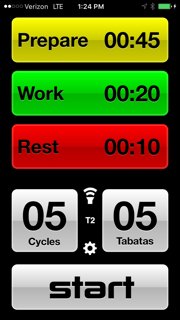 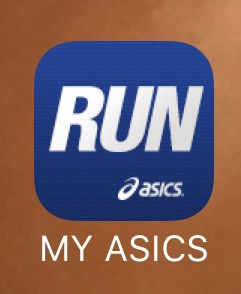 22
#WCSGETFIT
Questions
eric.davis@wilsoncountyschoolsnc.net
23